Politics of Contemporary Nepal: The Post Monarchy Phase
For MA 4th Semester (Dept. of Political Science)
Course No. PLS 405 (SPSA)
Topic -3

Prepared By: Dr. Eyasin Khan
Assistant Professor, Dept. of Political Science
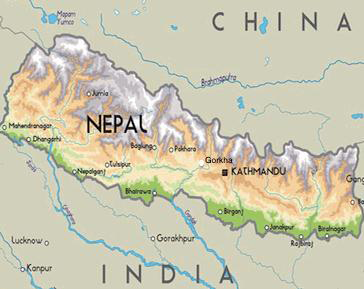 Political Development of Nepal
1768-90 – Shah Dynasty begins after Prithvi Narayan Shah conquers Kathmandu and lays foundations for a unified kingdom of Nepal. The Shah Dynasty lasts until 2008.
1846 – Rana Dynasty begins rule in Nepal from 1846-1951 when Jang Bahadur Rana takes over as prime minister and establishes hereditary rule of the Ranas as prime ministers which lasts for over a century. Shah Kings are reduced to figureheads with no authority.
1946 – The Nepali Congress Party is established.
Continued
1948 – Nepal’s first-ever constitution is promulgated.
1950 – King Tribhuvan (from Shah Dynasty) seeks asylum in India after falling out with the Ranas, who incriminate him in a plot against them. Ranas install Gyanendra, then a toddler, as king.
1951 – King Tribhuvan is restored to the throne and the monarchy once again becomes a key centre of control. Rana rule ends and Nepalese Congress Party forms government.
1955 – King Tribhuvan dies and is succeeded by King Mahendra.
1959 – New constitution is promulgated, first-ever general elections take place. Nepali Congress party gains outright majority.
Continued
1960 – King Mahendra bans all political parties, parliament and constitution.
1972 – Mahendra dies. He is succeeded by his son King Birendra.
1990 – King Birendra, under pressure from the pro-democracy movement, lifts ban on political parties. King announces a new constitution forming a democracy under a constitutional monarchy.
1991 – Nepali Congress Party wins first ever democratic elections. G.P. Koirala becomes premier.
Continued
1996 – Maoists launch an armed struggle to try to tumble the monarchy. 
2001- King Birendra and most members of the royal family are killed by then crown prince Dipendra, who also dies after the shoot-out. Prince Gyanendra becomes king. Maoist rebels step up violence.
2002 – Parliament dissolved, fresh elections called amidst political confrontation over extending the state of emergency.
2003 – Rebels, government declare truce. Rebels pull out of peace talks later in the year.
Continued
2005 – King Gyanendra takes absolute power, assumes direct control to crush the Maoists and declares an emergency lifting it after 3 months under international pressure. 
2006 – King Gyanendra gives up absolute power after widespread protests. G.P. Koirala, sworn in as prime minister begins talks with rebels and signs a peace deal with rebel chief Prachanda, ending a war that resulted in death of more than 13,000 people.
2007 – Uprising begins in the ethnic minorities (Madhesi population) in southern plains of Nepal in favour of inclusion of federal system, new delimitation of electoral constituencies in constitution and greater inclusion of Madhesis in all government bodies and formation of autonomous Madhesi state.
2008 – Nepalis vote in historic constituent assembly elections in which Maoists emerge as the largest political party. Monarchy abolished in Nepal with it becoming a republic. Ram Baran Yadav becomes Nepal’s first president and Maoist leader Prachanda becomes Prime Minister of coalition government.
Continued
2009 – Prime Minister Prachanda resigns with Maoists leaving government after other parties oppose integration of former rebel fighters into national army. Communist leader Madhav Kumar named new Prime Minister. 
2010 – Governing coalition and Maoist opposition extend timeline for drafting of new constitution to May 2011. Prime Minister Madhav Kumar quits under Maoist pressure.
2011 – Jhalnath Khanal elected premier, ending a seven-month stalemate during which Nepal had no effective government. Jhalnath Khanal resigns after government fails to reach compromise with opposition on new constitution and fate of former Maoist fighters.
Parliament elects the Maoist party’s Baburam Bhattari as prime minister. He promises to put together a cross-party consensus over the new constitution and the Maoist fighters conundrum.
Continued
2012 – Prime Minister Bhattari dissolves parliament, calls elections after politicians miss a final deadline to agree on a new constitution.
2013 – Chief justice Khil Raj Regmi is appointed head of an interim unity government.Supreme Court suspends government’s plan to set up a South Africa like (after end of apartheid) Truth and Reconciliation Commission to investigate civil war crimes, stating concerns it could allow reprieves for major crimes.Elections take place after which political deadlock takes place as no party wins a majority.
2014 – Sushil Koirala, the leader of the Nepali Congress, is elected as prime minister after securing coalition support.
2015 – Government sets up commissions to probe war crimes committed during the Maoist rebellion. Police fire teargas and water cannons at thousands of opposition followers dissenting against parliamentary vote planned on a disputed new national constitution.
Continued
By 2015, the new constitution had been promulgated and Nepal became “a federal democratic republic striving towards democratic socialism.”
In 2017, a series of elections were held according to the new constitution, which established Nepal Communist Party (NCP) [formally united after the election] as the ruling party at the federal level as well as six of the seven provinces, Nepali Congress as the only significant opposition in federal and provincial levels, while the Madhesi coalition formed the provincial government in Province No. 2, but boasts negligible presence in the rest of the country.
Basic Issues
Maoist Movement in Nepal: Implications for India
The political transformation of Nepal since 1990’s has been very unique. It was an evolution through revolution, a compromise for change with continuity. 
Despite the difference in size, population, resources and economy there are numerous causes which bring India and Nepal close to each other and also pull them apart.  
 The 1950 Treaty of Peace and Friendship as well as other economic treaties on trade and transit manifest the structure of Indo-Nepal relations.
Causes of Maoist Movement in Nepal
Social Factors;
Economic Factors;
 Political Factors; and
 Psychological Factors
Consequences of Maoist Movement in Nepal
The Maoist movement in Nepal is undoubtedly one of the most successful revolutions in the present world history.
The situation unfolding in Nepal has also favoured to its growth as well as violent activities.
Prachanda Path
Final victory with Seven Party alliance in 2006 
There were many issues involved in Maoist insurgency in Nepal and its causes and consequences. In short term basis, Nepal has succeeded in entering into a democratic process in the absence of monarchy; but what is required on a long-term basis is to introduce fundamental, social, political and economic reforms; otherwise, Maoist conflict will give rise to further conflicts.
Implication for India
New Delhi’s claim that the Maoist problem in Nepal is spilling over to India, posing a great security threat has gained international attention. 
For India, the major concern has been the links between the Indian and Nepalese Maoists.
India’s policies should be long term, people-centric and based on building economic capacities and human resource potential. 
Indo-China relations and ‘buffer-status of Nepal’.
To some extent the final victory of Nepalese Maoist also inspired Indian Maoist though the leading Indian Maoists group thinks that the Nepalese Maoist deviated from their ideology and strategy to some degree. 
 Chicken Neck and Gorkha connected concept  also affects the relationship between two countries.
India and Nepal seems to have experienced all kind of shades which a bilateral relationship can witness – Friendship, Doubt, trust, concealed antagonism, open distrust, helplessness, mutual appreciation etc.
Loktantra/Jana Andolon
On 22 November 2005, the Seven Party Alliance (SPA) of parliamentary parties and the Communist Party of Nepal (Maoist) agreed on a historic and unprecedented 12-point memorandum of understanding (MOU) for peace and democracy.  Against the backdrop of the historical sufferings of the Nepali people and the enormous human cost of the last ten years of violent conflict, the MOU, which proposes a peaceful transition through an elected constituent assembly, created an acceptable formula for a united movement for democracy. As per the 12-point MOU, the SPA called for a protest movement, and the Communist Party of Nepal (Maoist) supported it.
 This led to a countrywide uprising called the Loktantra Andolon that started in April 2006. All political forces including civil society and professional organisations actively stimulated the people. This resulted in massive and spontaneous demonstrations and rallies held across Nepal against King Gyanendra’s autocratic rule.
fault lines between the key leaders, namely, Pushpa Kamal Dahal “Prachanda,”( Hero of the insurgency) Dr Baburam Bhattarai(pro Indian liberal leader), and Mohan Vaidya “Kiran,”(Extremist leader) were visible distinctly as the political discourse unfolded after the Jana Andolan II.
Abolition of Monarchy
On, December 23, 2007 an agreement  was made for the monarchy to be abolished. 
The country, formerly the world’s only Hindu nation, has been on a slow and turbulent march toward a complete political overhaul, following nearly 240 years of monarchic rule. 
Over the last two months of 2017, Millions  of Nepali citizens voted in a historic two-phase legislative election—the first since the abolition of its monarchy—for representation in the country’s national and provincial parliaments, with an earlier, local phase of elections that took place last spring. The result has made history for one of the world’s youngest republics.
Madhesi Movement
Madhesi Movement I (2007): demand for federalism led by Upendra Jadav under the banner of   the Madhesi Janaadhikar Forum-Nepal 
Madhesi Movement II (2008): demand for federalism, proportional representation and population-based election constituency led by Rajendra Mahato under the joint  banner of   the Madhesi Janaadhikar Forum-Nepal, Terai Madhes Loktantrik Party and Sadbhawana Party. 
Madhesi Moveemnt III (2015): Demand for dignity, equal rights and opportunity  and   recognition of  the separate identity of Madhesi.
Suggested Readings
B.C. Upreti and Uddhab pd. Pyakurel (eds.) [2012] Contemporary Nepal, Kalinga Publications.
Dilip Ram Dahal, Laya Prasad Uprety and Bipin Kumar Acharya (eds.) [2018] Current Dynamics of Transforming Nepal, Adroit Publishers
Ganga B. Thapa and Jan Sharma (2009) “From Insurgency to Democracy: The Challenges of Peace and Democracy-Building in Nepal” International Political Science Review, Vol. 30, No. 2
Sangeeta Thapliyal (2006) “Nepal At the Political Crossroads: Options for India” South Asian Survey, Sage Publication, New Delhi. 
Jeevan Raj Sharma (2010) “On State Reconstruction in Nepal” Economic and Political Weekly, Vol.45, No. 4.